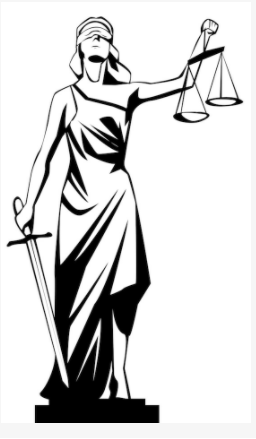 Financiële ouderenmishandeling, juridische aspecten
19 okt. 2023  prof. mr. Kees Blankman   
Bijzonder hoogleraar Ouderenrecht
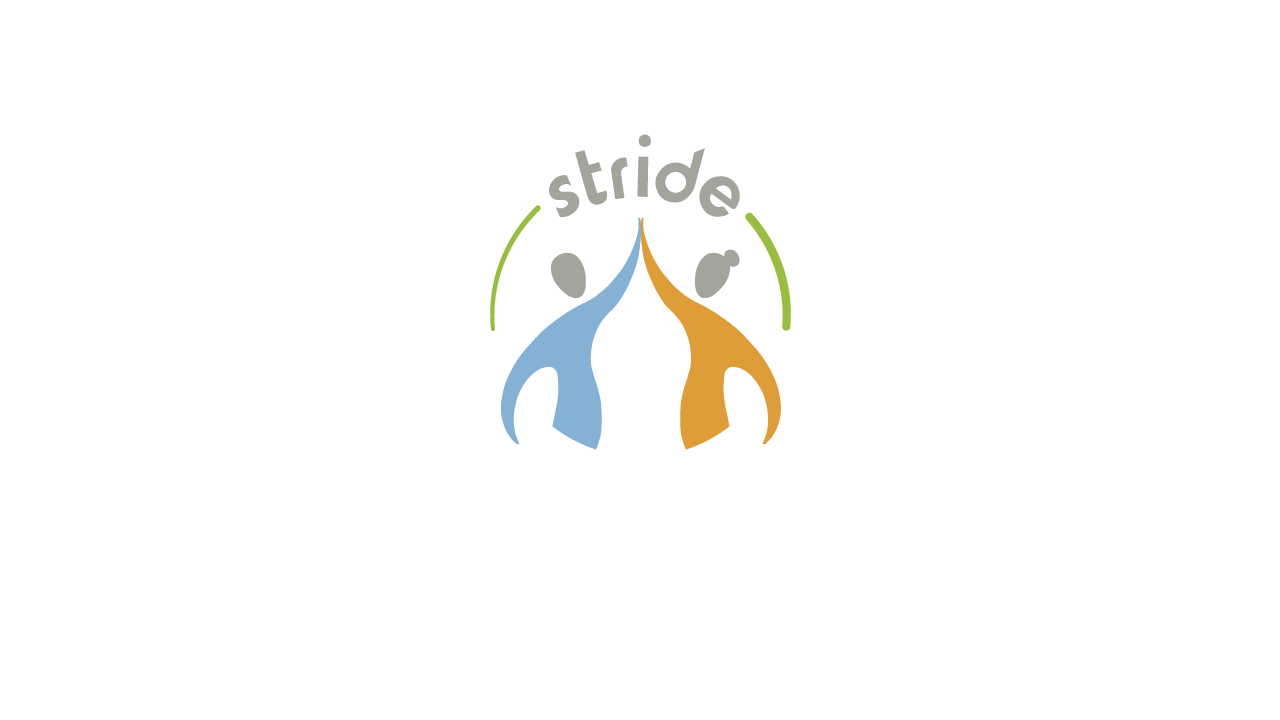 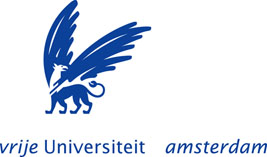 Onderwerpen
Ouderen en financieel misbruik, cijfers
Vaststellen financieel misbruik lastig
Dader inwonend familielid of anders
Wilsonbekwaamheid en onbehoorlijke beïnvloeding van het slachtoffer (undue influence, art. 12 VN-Gehandicaptenverdrag)
Mogelijke juridische interventies/reacties van het slachtoffer, de familie of anderen en de afwegingen die daarbij gemaakt worden
Ouderen en financieel misbruik
Van de Nederlandse bevolking (circa 18 miljoen) is 20,2 % (3.650.000) 65 jaar of ouder (CBS)
In 2022 bijna 4.000 meldingen bij Veilig Thuis van ouderenmishandeling (65 jaar en ouder), waarvan 1400 financieel misbruik ouderen
Meer fin. misbruik in de toekomst: meer ouderen, meer ouderen zorgafhankelijk, meer ouderen thuiswonend en meer ouderen met vermogen
Vaststellen financieel misbruik
Minder makkelijk dan bij kindermishandeling want vindt meer in het verborgene plaats en wordt niet altijd als misbruik ervaren
Vrouw (93) met inwonende zoon: ”ik ga met mijn zoon toch geen ruzie over geld maken”
Man (86) met één kind dat bij hem inwoont, is het eens met dit kind dat stelt: ”het geld van mijn vader is eigenlijk ook al van mij”
Onderzoek bij Veilig Thuis
Ouderenmishandeling veelal (ook) financieel 
Vermoedelijke dader vaak partner of verwant
Onbehoorlijke beïnvloeding vier kenmerken:
Machtspositie pleger en handelingen pleger, kwetsbaarheid slachtoffer en (fin.) schade 
Risicofactoren (zorg)afhankelijkheid en klein netwerk (niet: hoge leeftijd of alleen wonen)
Beschermende factor; tijdig regelen en vormen van formele of informele controle
Dader, slachtoffer en omgeving
Daders ook niet-inwonend familielid, vriendin, buurman, poetsvrouw of tandartsassistente
Toenadering zoeken, isoleren en kaalplukken
Omgeving van de oudere reageert aanvankelijk positief (wat goed van hem of haar), gevolgd door dit is vreemd, het klopt niet en dit is fout
Financieel misbruik ouderen en onbehoorlijke beïnvloeding (OB)
OB kan een vorm van ouderenmishandeling zijn bijv. psychische mishandeling, maar bij financieel misbruik is het meer een instrument om het misbruik te kunnen realiseren
Kenmerken OB: afhankelijkheid, gezag v.d. dader en de relatie met de oudere, door de dader verrichte handelingen en (fin.) schade
Er is een gestoorde onvrije wilsvorming bij de oudere door een externe oorzaak, en niet door een interne zoals bij wilsonbekwaamheid
Vier types (vermoedelijke) plegers
Klassieke pleger (opzet, strategie, isoleren)
Kwetsbare pleger (zelf afhankelijk, verslaafd)
Dominante pleger (soms in combinatie met geen begrip van dementie bij partner/verwant
Goedbedoelde pleger (ontspoorde zorg; ouder wordend echtpaar heeft beloofd tot de dood voor elkaar te blijven zorgen)
Beslisvaardigheden Axel Liégeois voor beoordeling wilsbekwaamheid
Beoordelen v.d. situatie (vermogen om relevante info te begrijpen; toe te kunnen passen op eigen situatie en inzicht te krijgen in eigen situatie)
Vermogen om keuzemogelijkheden te overwegen 
Vermogen om de effecten van de keuze (voor zichzelf en voor anderen) te kunnen inschatten
Kunnen verhelderen v.d. motieven voor de keuze (kunnen motiveren van keuze op invoelbare en begrijpelijke wijze; vrij zijn van dwingende invloeden van binnenuit of van buitenaf, en motiveren vanuit eigen waarden en doelen)
Overwegingen om niet te melden of anderszins actie te ondernemen
Niet ingrijpen want:
Onnodig
Onwenselijk
Onmogelijk
Angst
Melden gaat toch niet helpen, ik heb een geheimhoudingsplicht (bankmedewerker) of het slachtoffer ziet zich niet als slachtoffer
Mogelijke interventies/reacties en haken en ogen daarbij  I
Geen medewerking Ambtenaar Burgerlijke Stand of notaris; er komt geen huwelijk tot stand en geen testament of andere akte
Bankmedewerker accepteert volmacht niet
Verzoek instelling bewind of curatele, maar Veilig Thuis en gevolmachtigde niet bevoegd; en wettelijke voorkeur bij benoeming curator of bewindvoerder maakt passeren dader lastig
Mogelijke interventies/reacties en haken en ogen daarbij  II
Beroep op wilsonbekwaamheid (art. 3:34 BW) of onbehoorlijke beïnvloeding; moeilijk aan te tonen 
Wet kent niet onbehoorlijke beïnvloeding als wilsgebrek; wel misbruik van omstandigheden; zie art. 3:44 lid 4, 3:54, 4:43 en 7:176 BW
Strafrechtprocedure (oplichting art. 326 Sr? )
Gedwongen opneming in zorginstelling mogelijk bij (dreigende) ernstige financiële schade (WZD of Wvggz)